M/t NORMANNA
2016
CAP 1
HULL STRUCTURE
HULL AND CARGO MACHINERY, FITTINGS AND SYSTEMS 
PROPULSION AND AUXILIARIES MACHINERY FITTINGS AND SYSTEMS
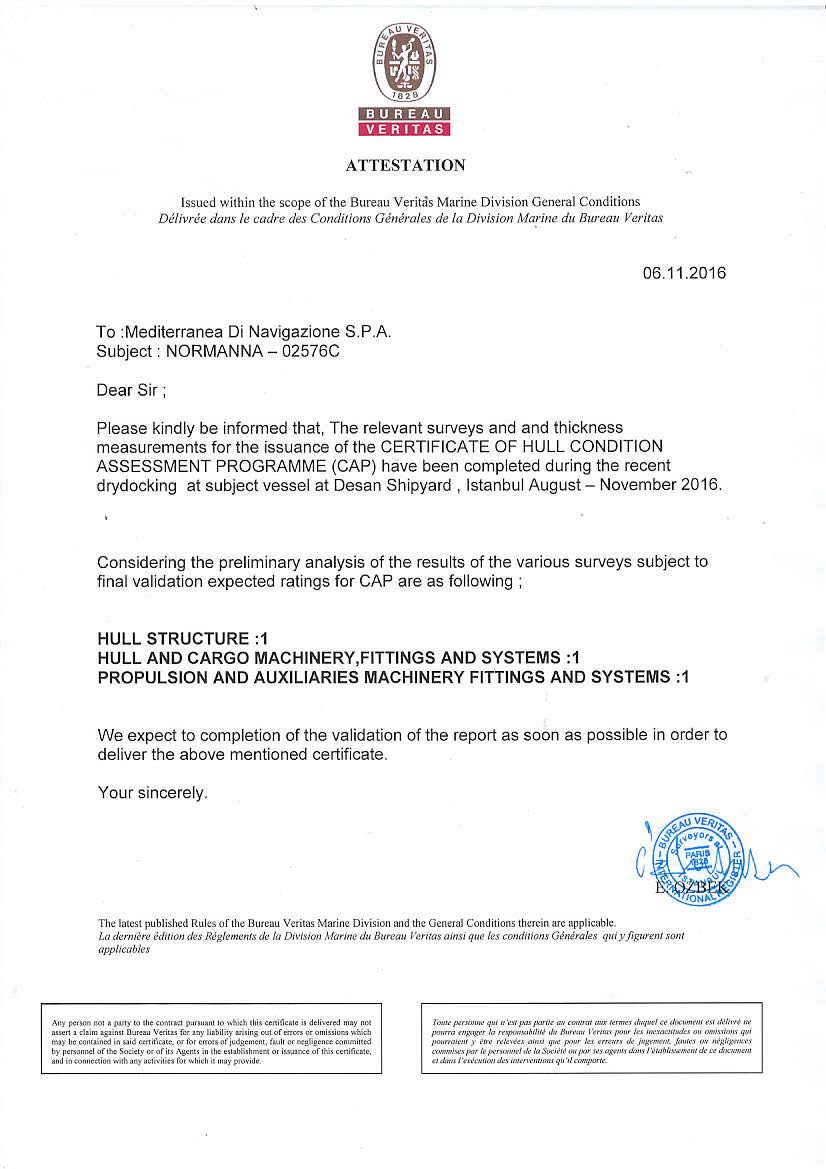 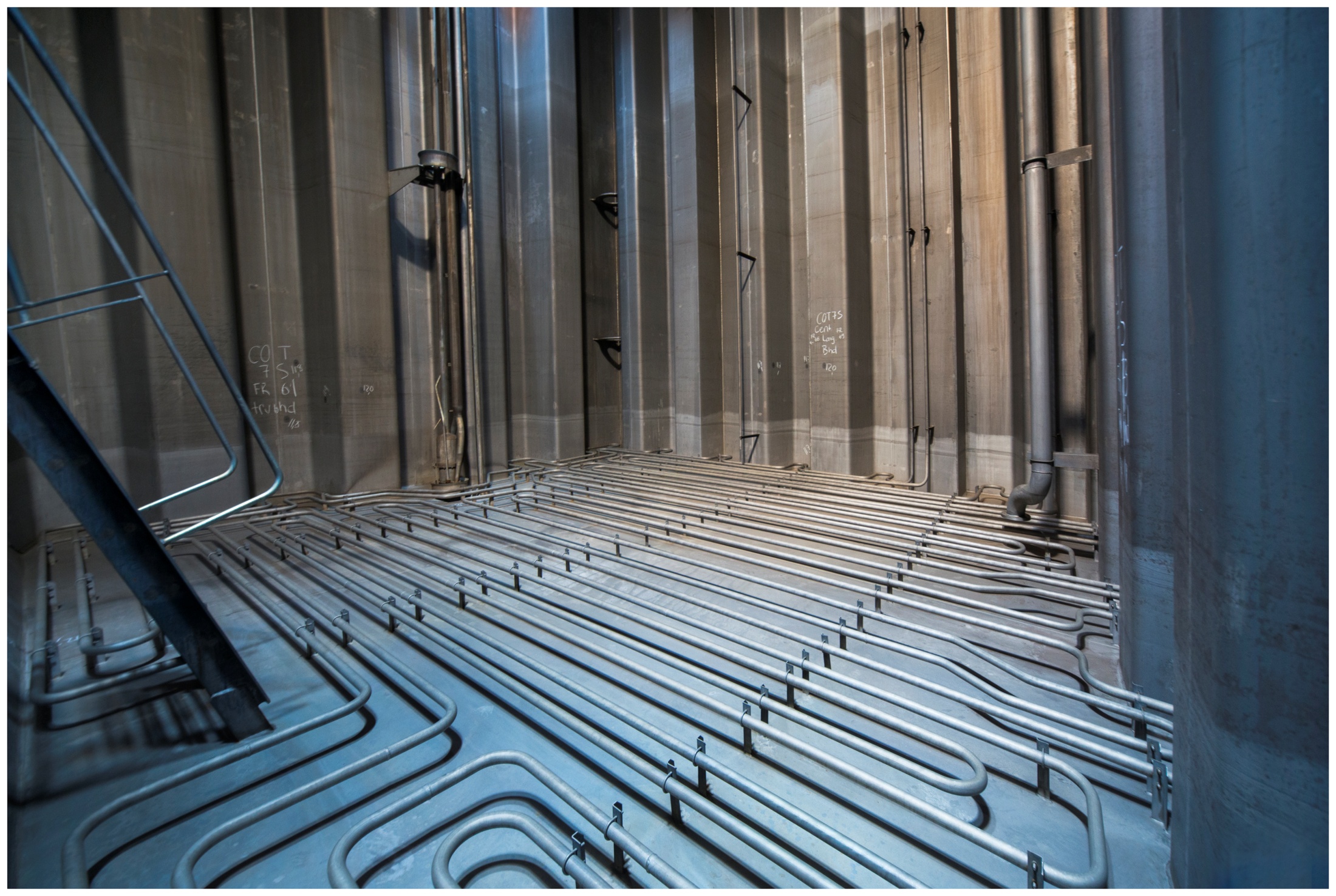 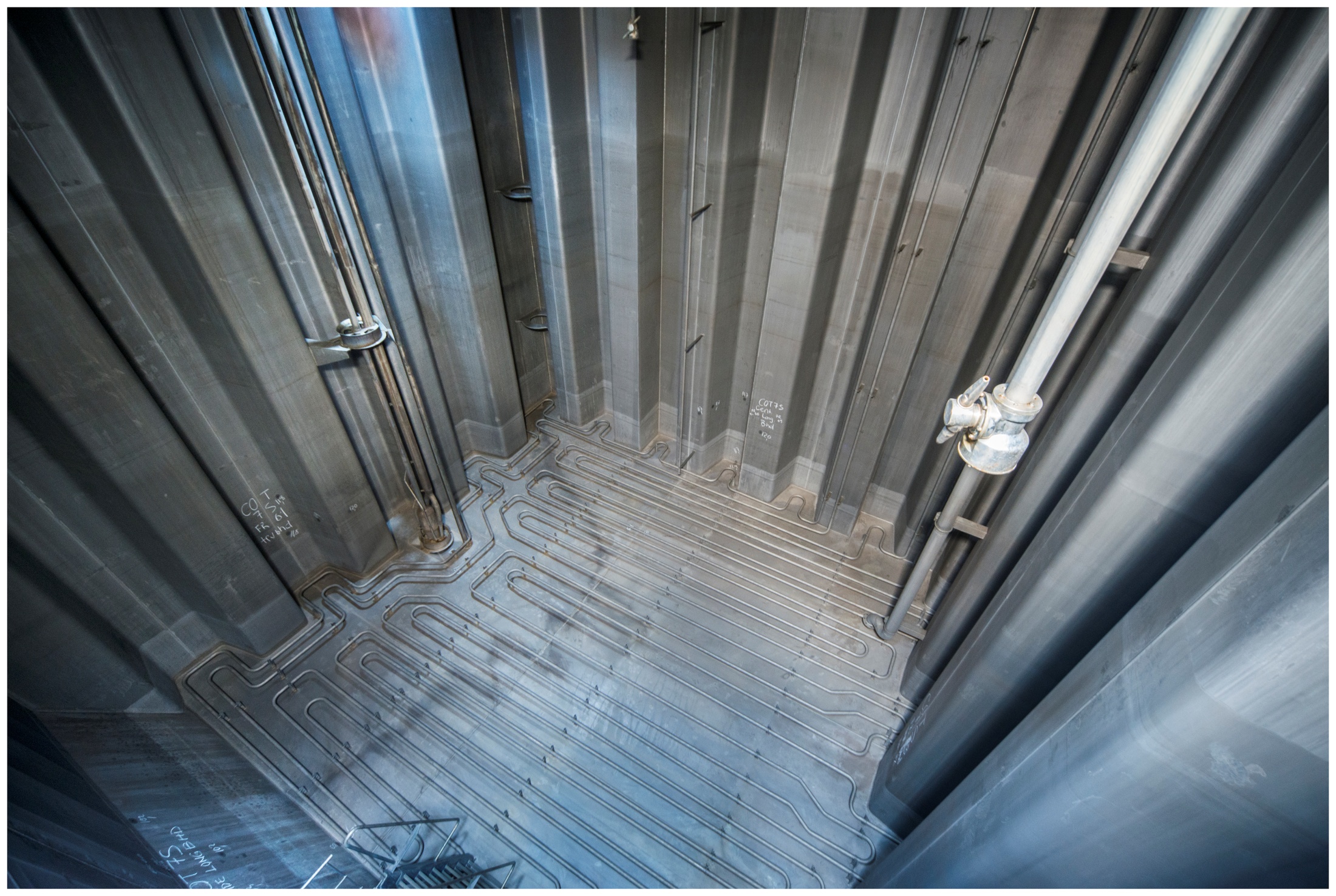 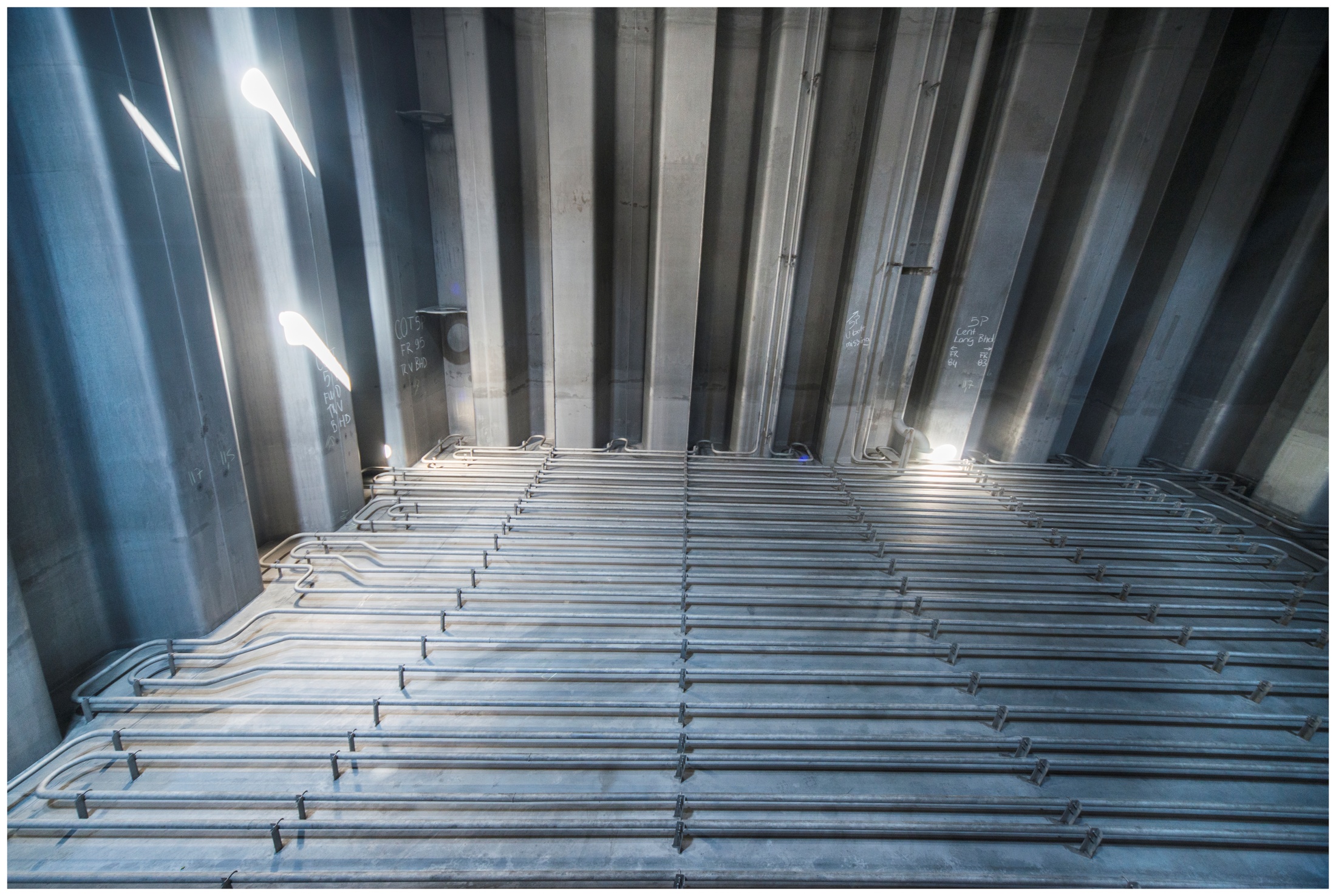 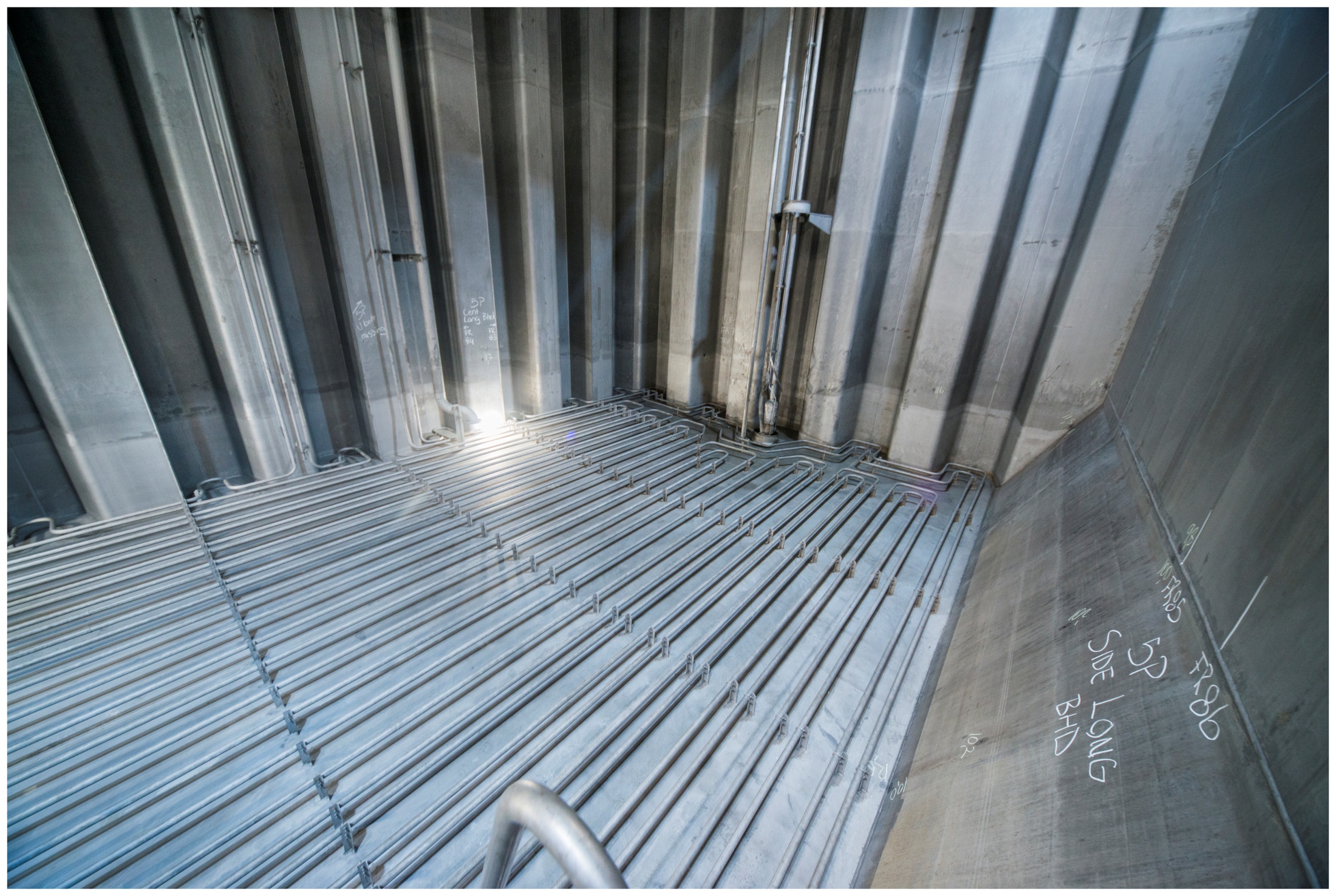 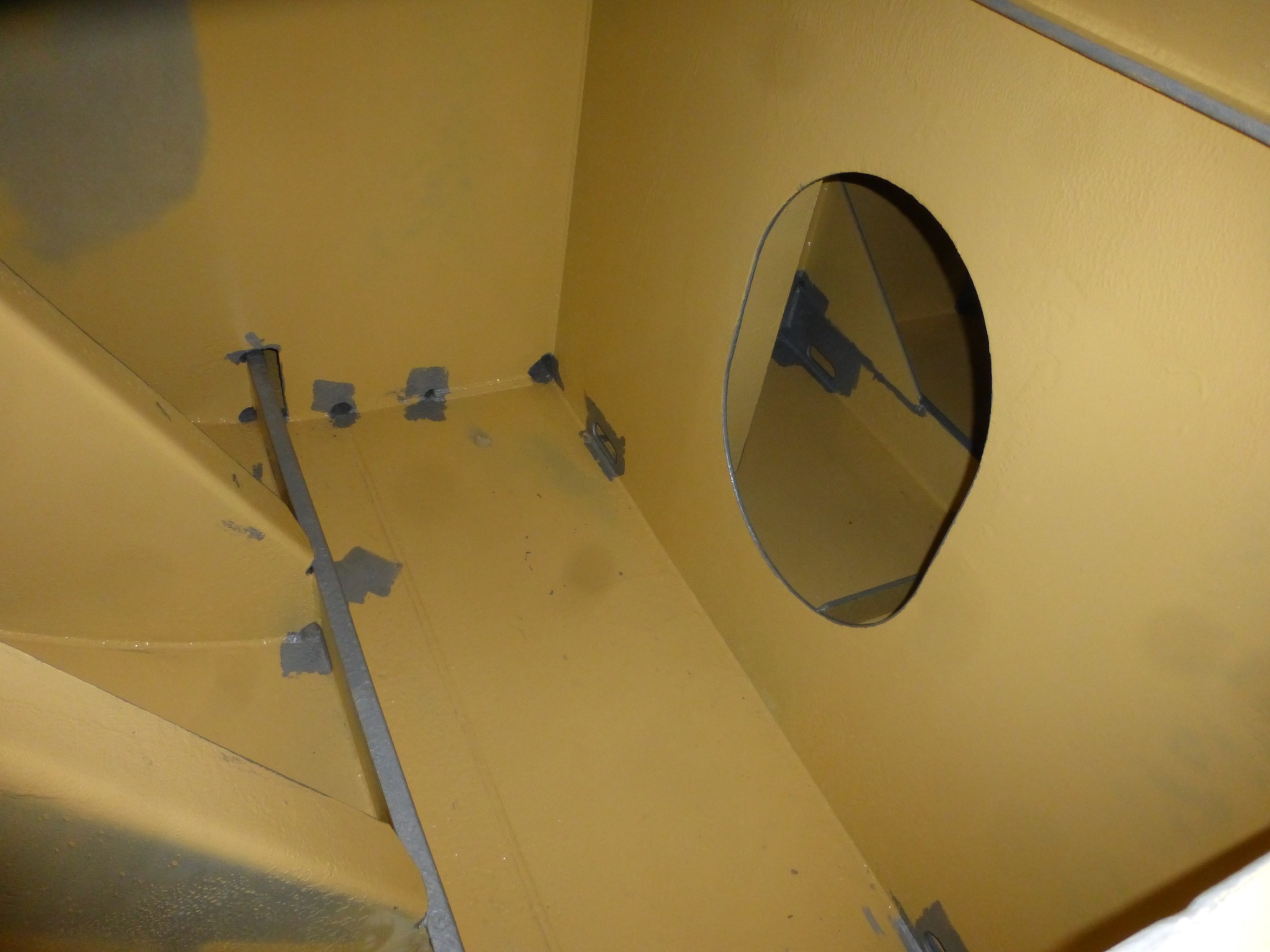 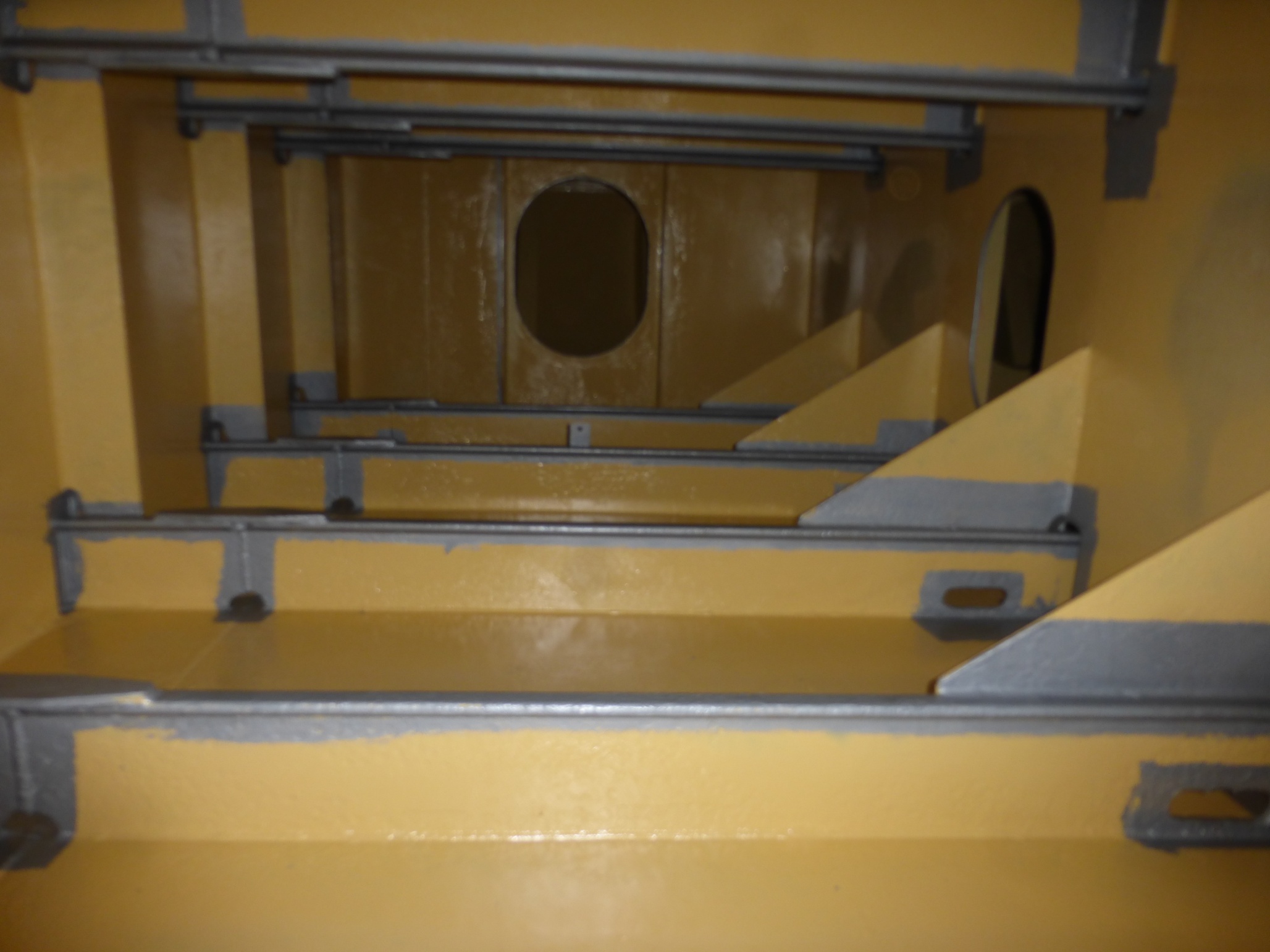 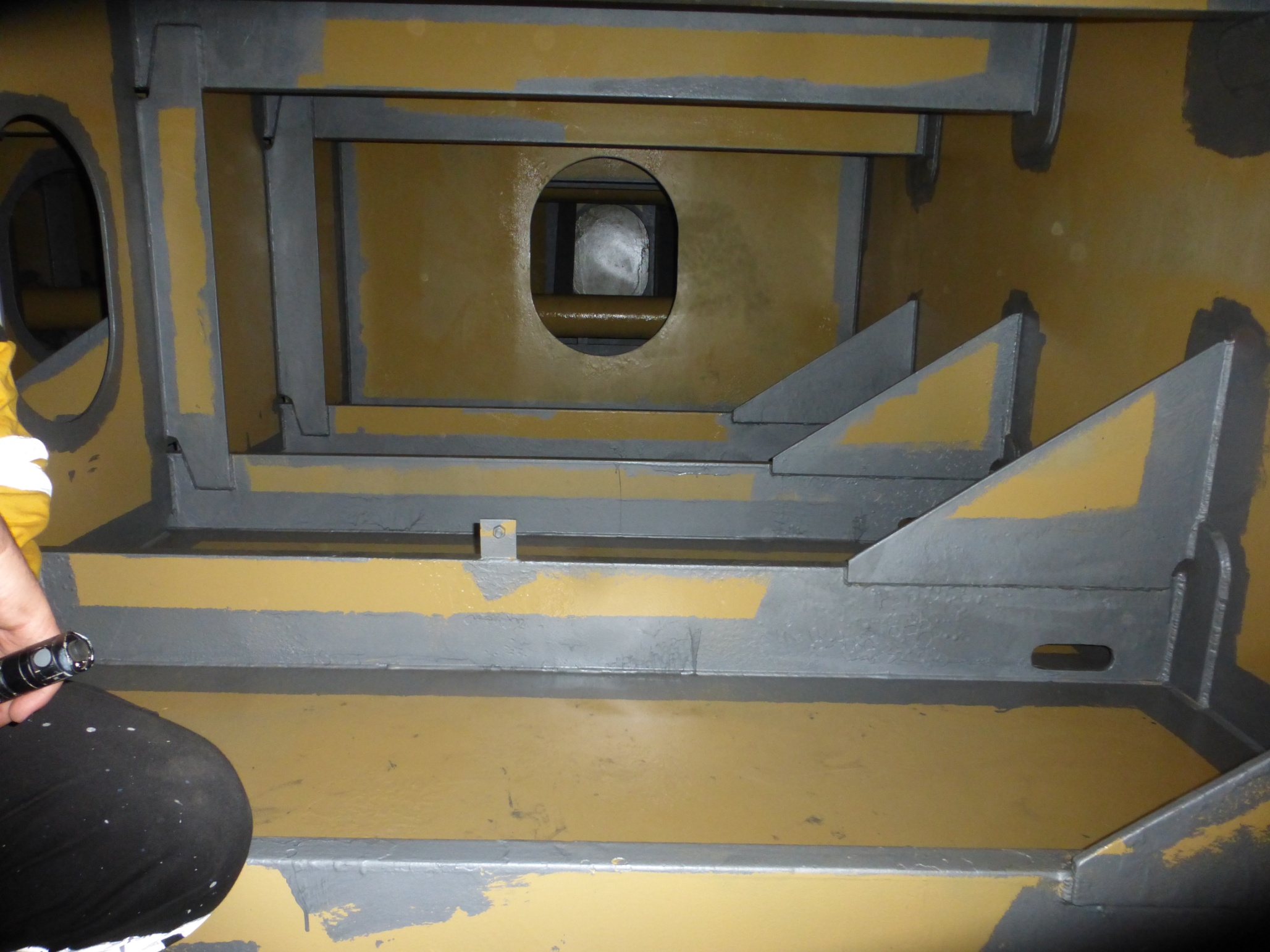 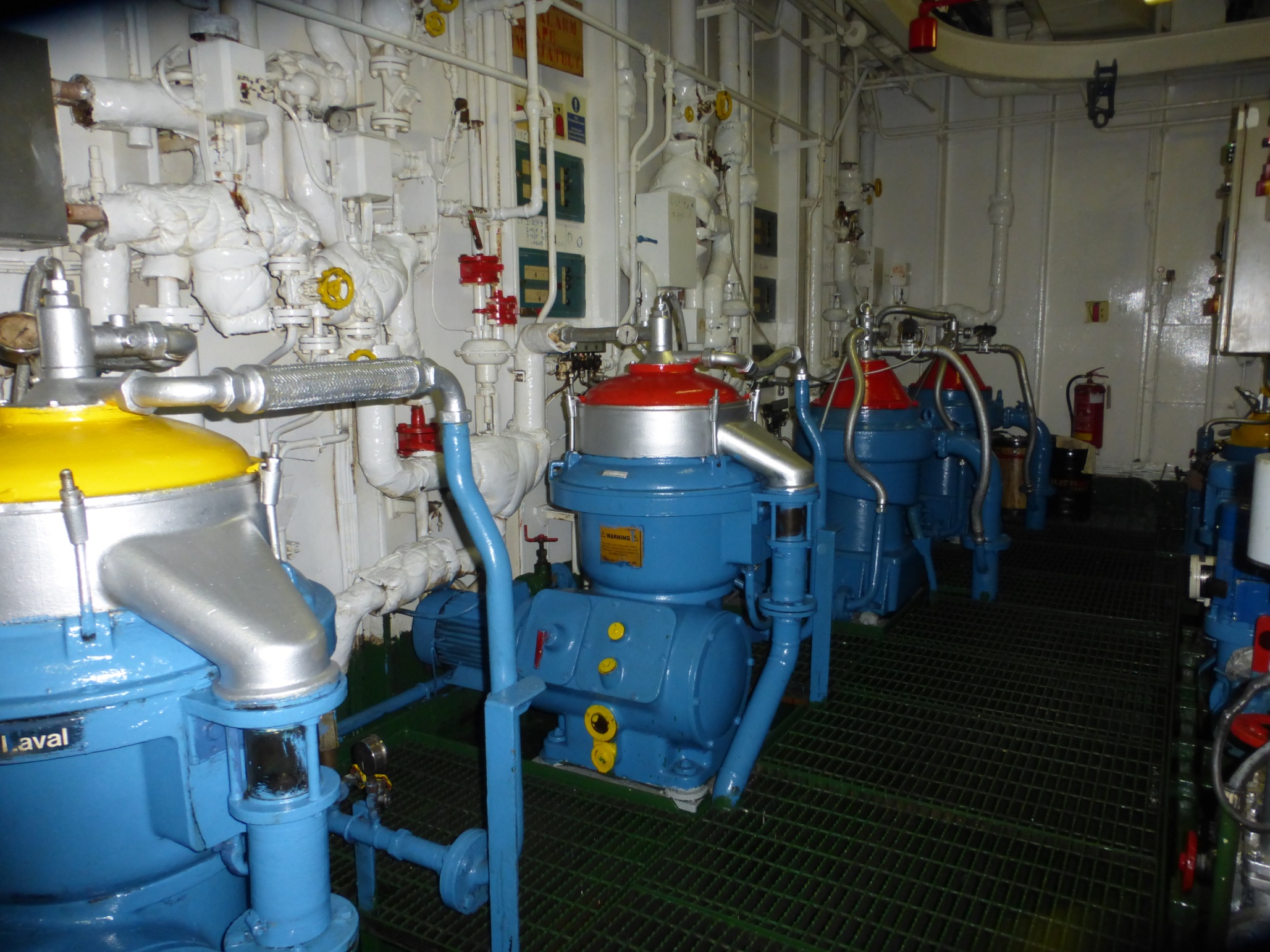 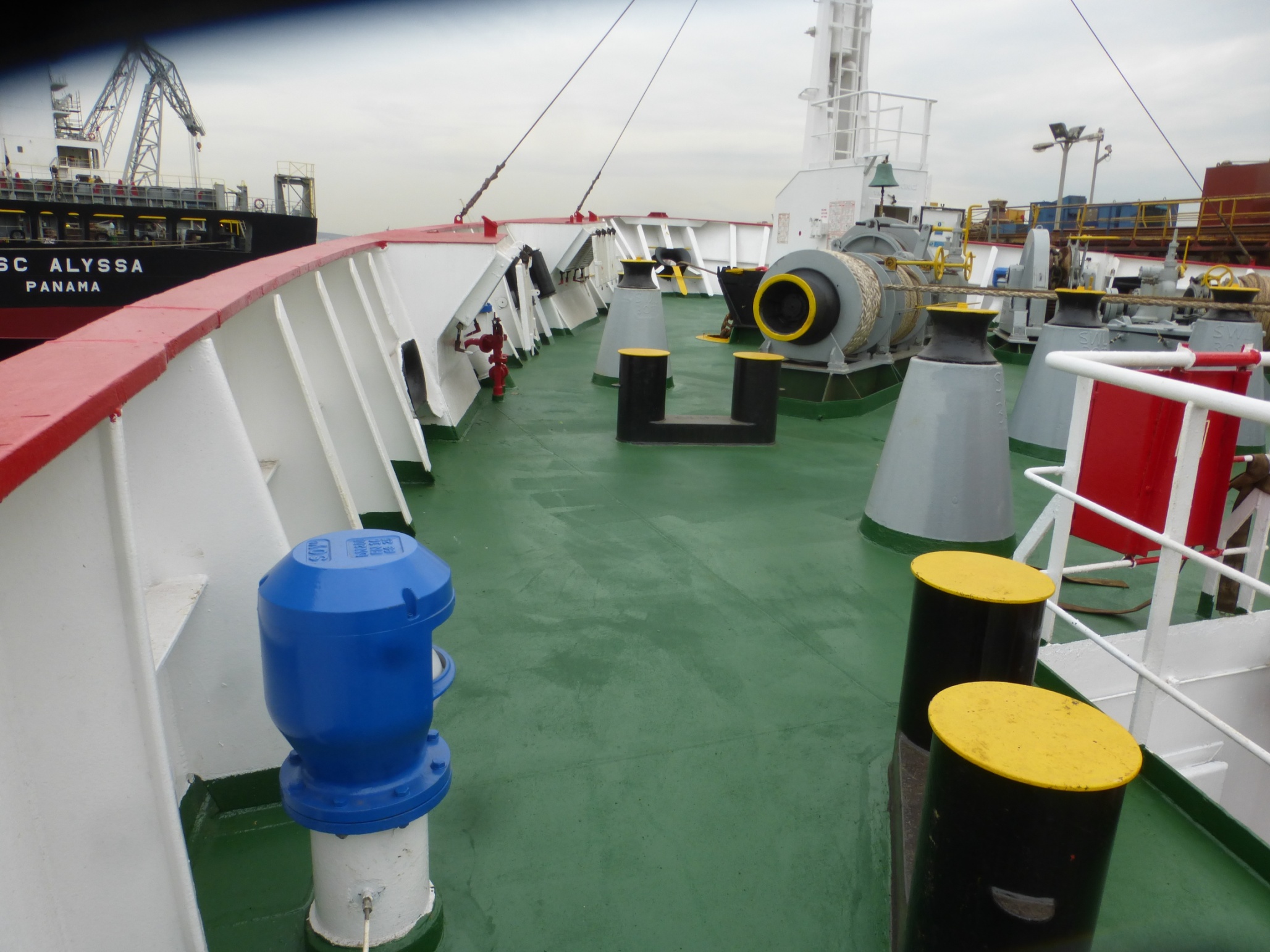 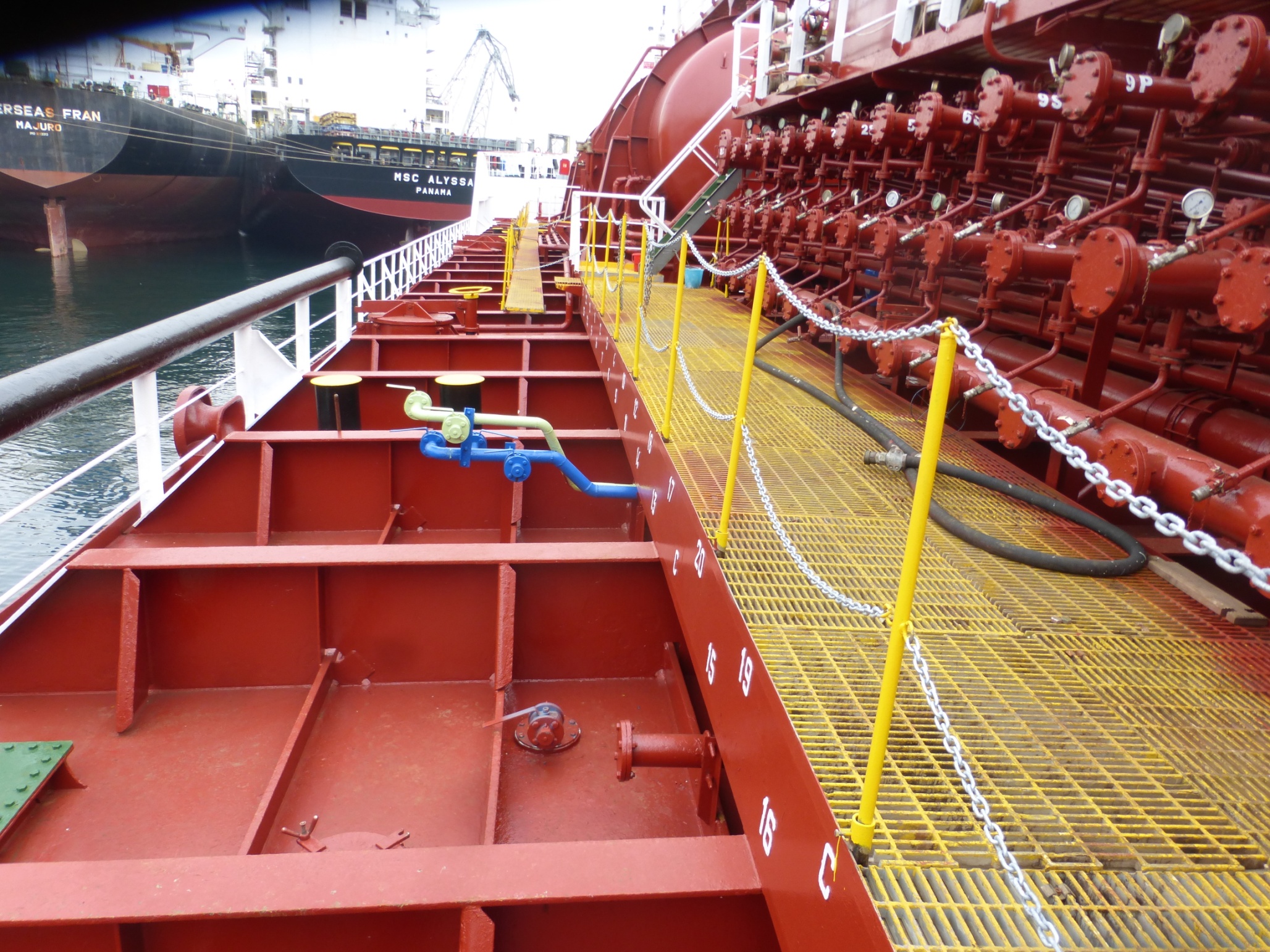 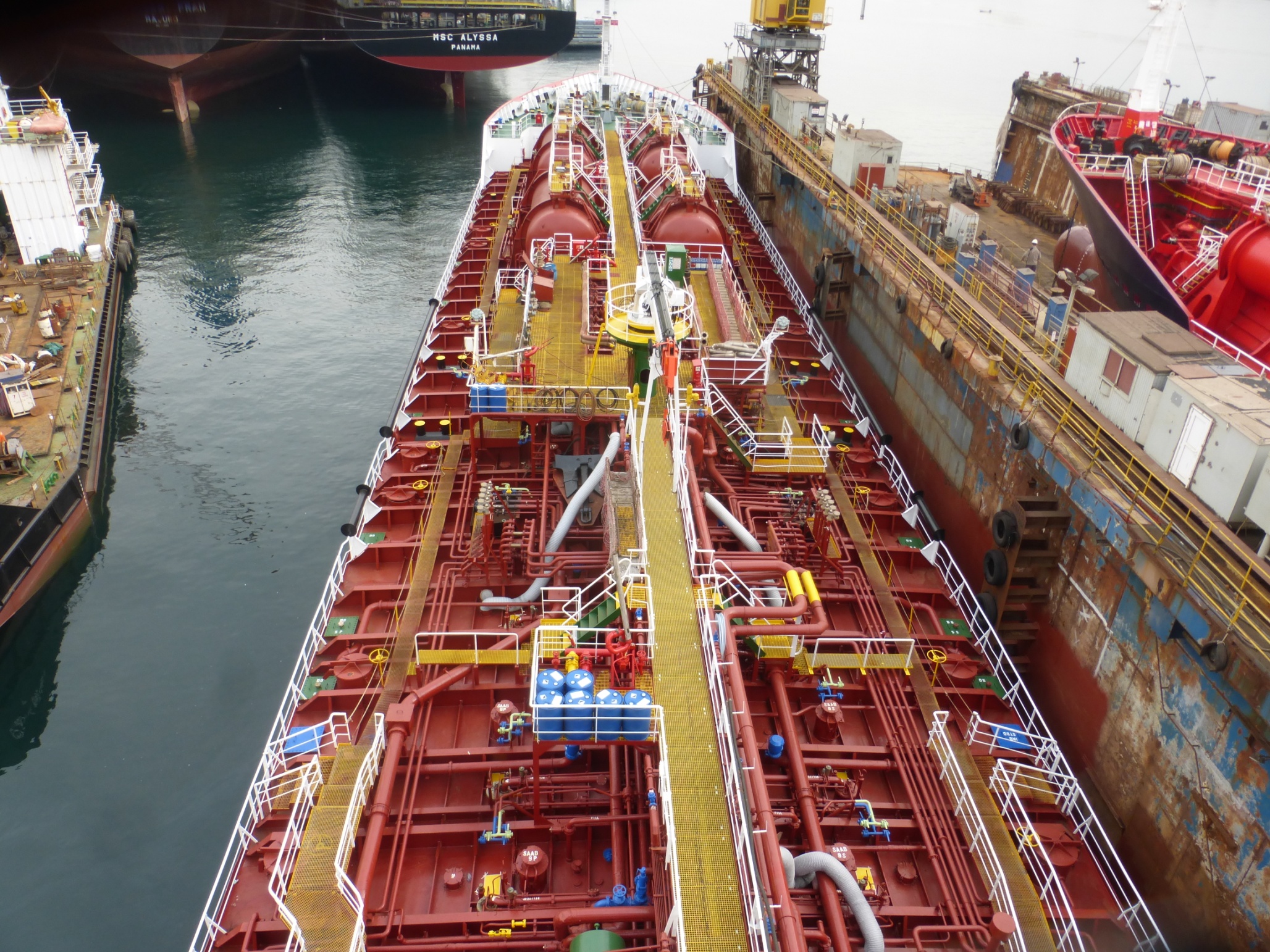 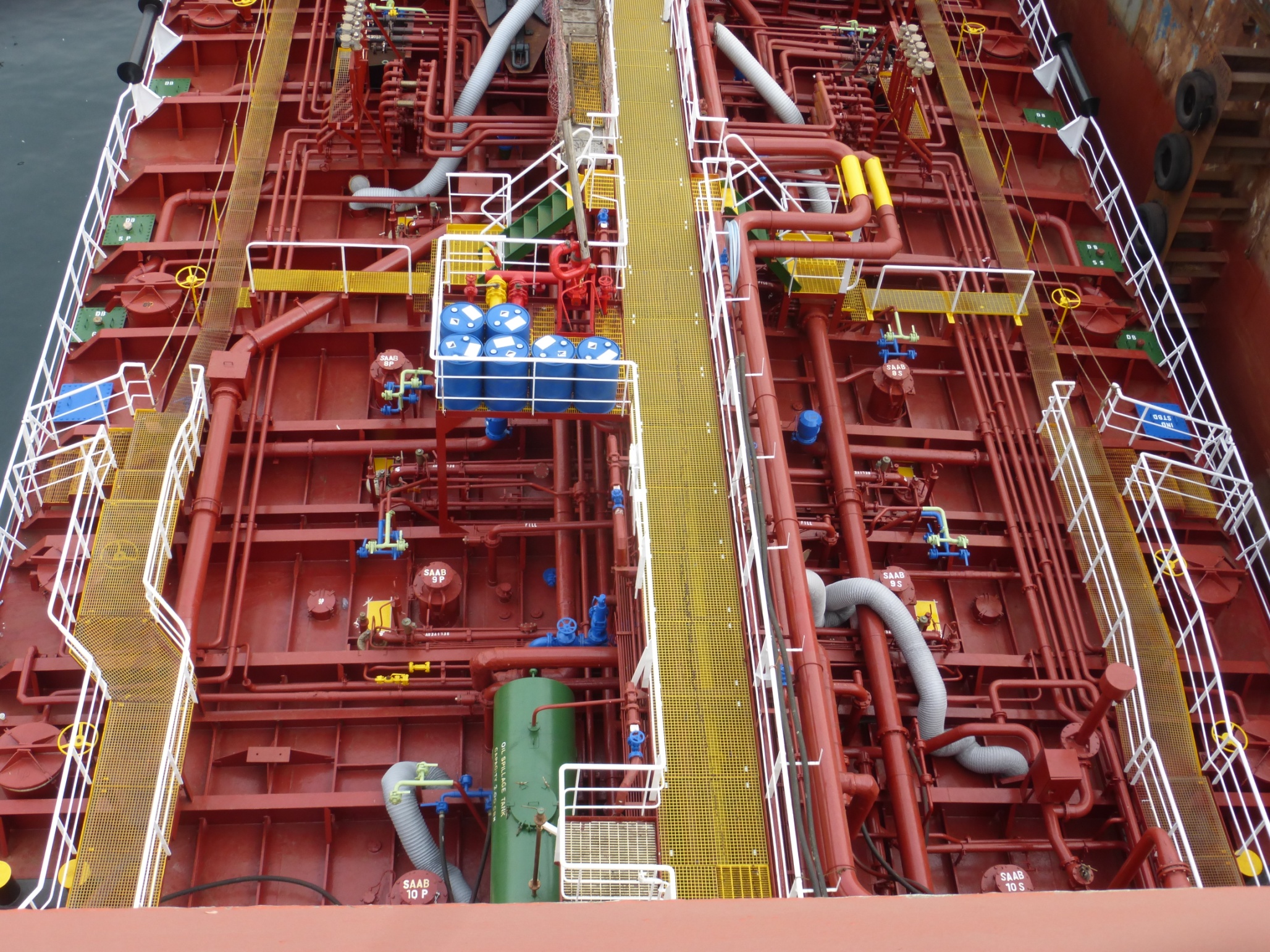